CS2852Week 3, Class 2
Today
Big-O runtime analysis
Linked Lists
Muddiest Point
Lab
Quiz
Includes writing a method from ArrayList class (See next slide)
Connect the Dots Generator
Main instructions now posted
SE-2811
Slide design: Dr. Mark L. Hornick
Content: Dr. Hornick
Errors: Dr. Yoder
1
[Speaker Notes: 1-2,6-8,11-15,17-19]
Formal Definition of Big-O
T(n) = O(f(n))
        if and only if  
    there exists n0 and c such that
 T(n) <= c f(n) for all n > n0
SE-2811
Dr.Yoder
2
[Speaker Notes: Poetic indentation]
Exercise: What is the Big-O for the following methods in our implementation of ArrayList?
add(E)
add(int, E)
clear()
contains(Object)
get(int)
indexOf(Object)
isEmpty()
remove(int)
remove(Object)
set(int, E)
size()
toArray()
iterator()
it.hasNext()
it.next()
3
[Speaker Notes: Big-O shorthand for Big-O runtime]
Differences in Java’s ArrayList
Has a “capacity” and current “size” instead of these always being the same
Has more efficient add(E)
Most of time, no need to copy
Occasionally need to copy, but not enough to change the amortized Big-O runtime 
Add(int, E) can still be O(n), depending on the value of the “int”
SE-2811
Dr.Yoder
4
Exercise: What is the Big-O for the following methods in our implementation of LinkedList?
add(E)
add(int, E)
clear()
contains(Object)
get(int)
indexOf(Object)
isEmpty()
remove(int)
remove(Object)
set(int, E)
size()
toArray()
iterator()
it.hasNext()
it.next()
5
[Speaker Notes: Big-O shorthand for Big-O runtime]
Differences between our implementations and Java’s
Java’s implementation is doubly-linked.
How does that change the runtime of
add(E)
get(n-1)
Java’s implementation includes a cached size
Sec. 021 has? Sec 051 doesn’t.
SE-2811
Dr.Yoder
6
Homework
Implement all methods in the LinkedList class
Including iterator() and the class it returns an instance of!
Thoroughly test your methods
Essential: Email your assigned team’s method to Dr. Yoder by 
Wed evening (051)
Thurs evening (021)
SE-2811
Dr.Yoder
7
Muddiest Point
Wait for the slides, or follow this link to answer both questions at once:
http://bit.ly/1Mow5a3
SE-2811
Dr.Yoder
8
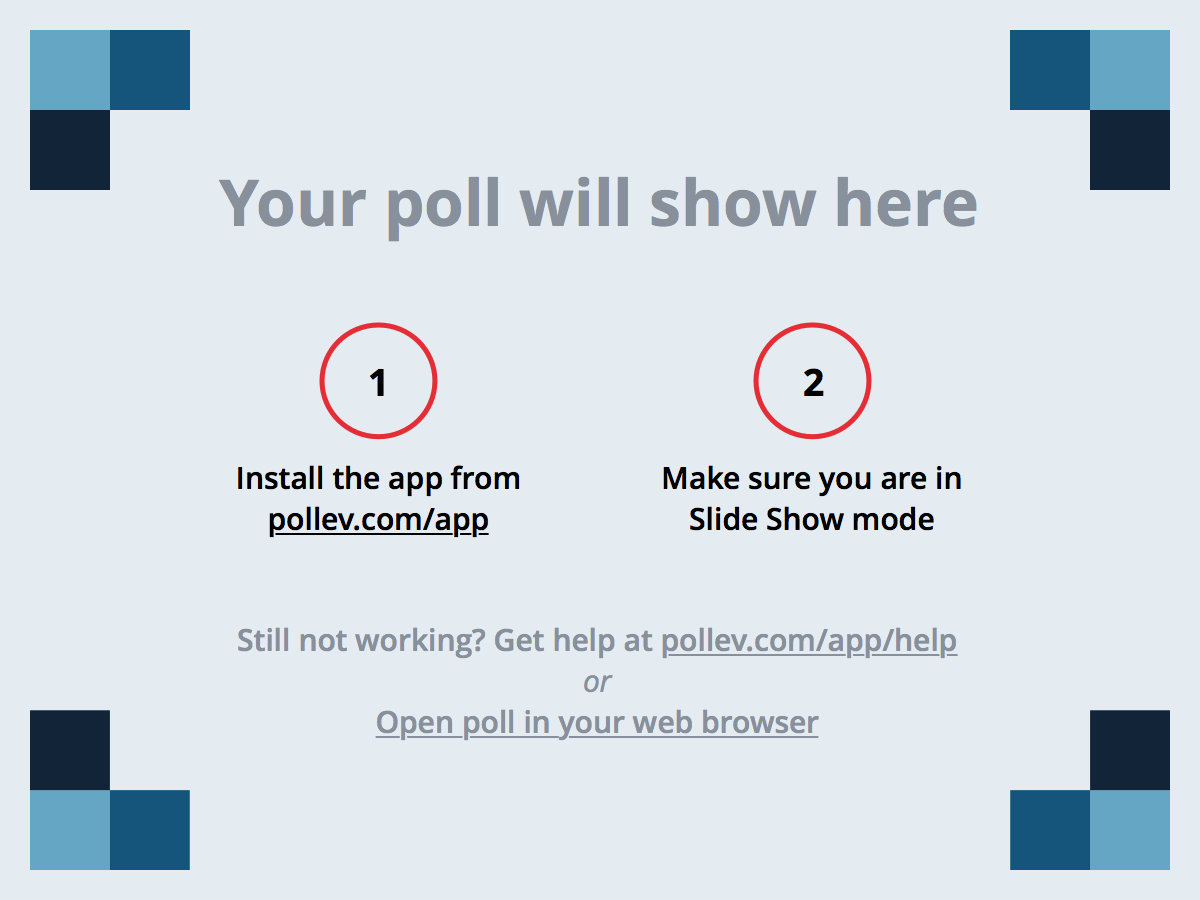 http://bit.ly/1Mow5a3
SE-2811
Dr. Josiah Yoder
9
[Speaker Notes: Today, the professor made the course material clear and understandable?]
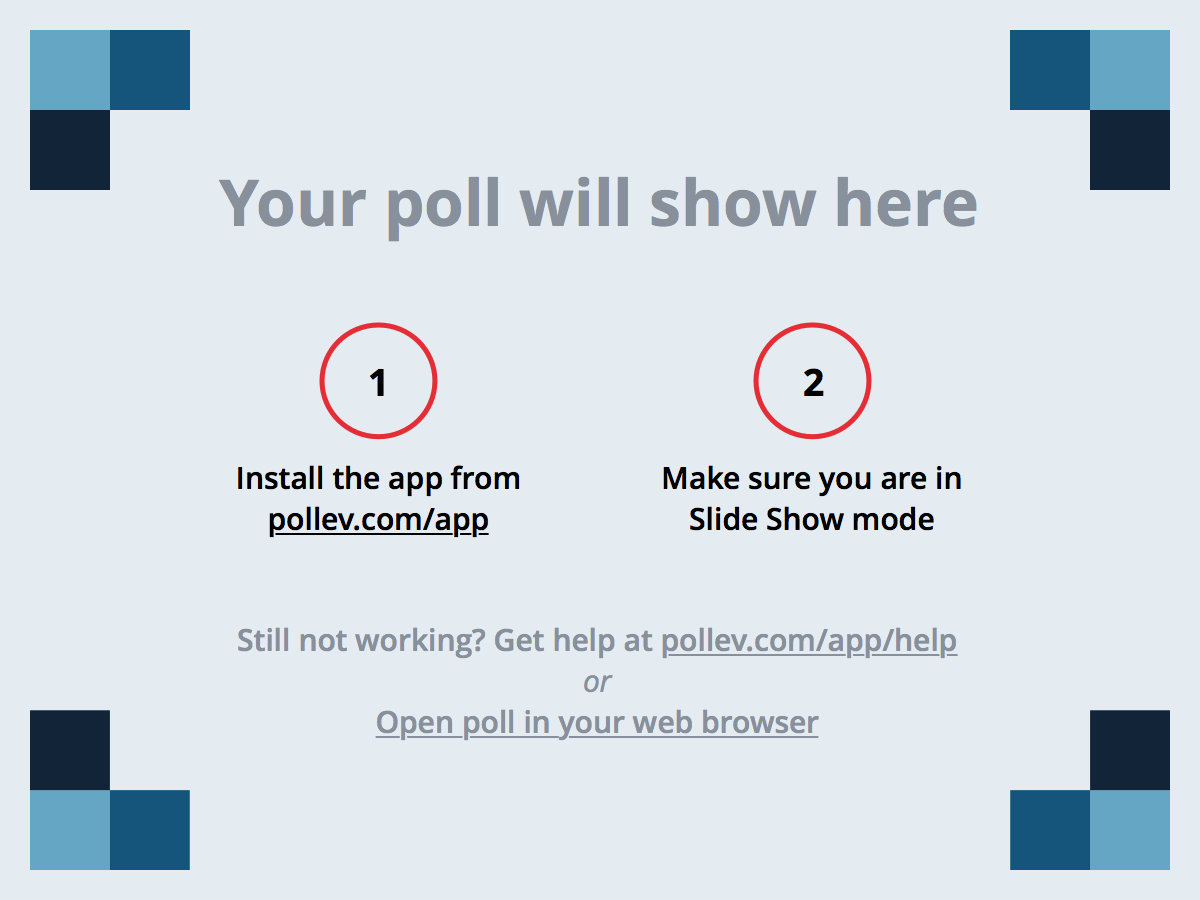 http://bit.ly/1Mow5a3
SE-2811
Dr. Josiah Yoder
10
[Speaker Notes: What was the muddiest point?]